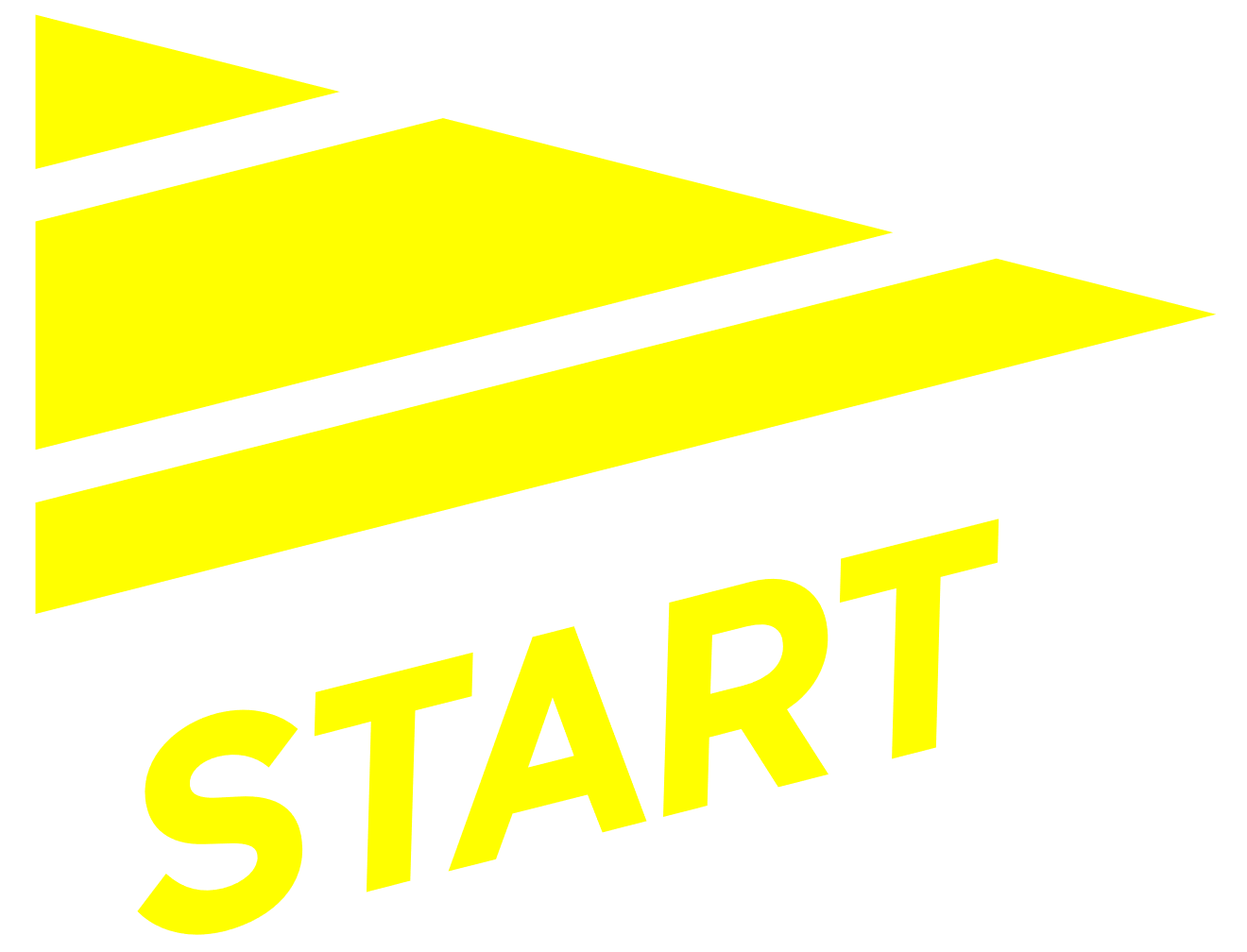 EKSTERNTTRENERUTVKLINGS-
PROGRAM
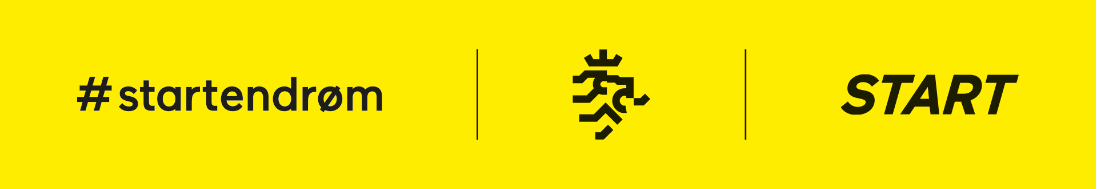 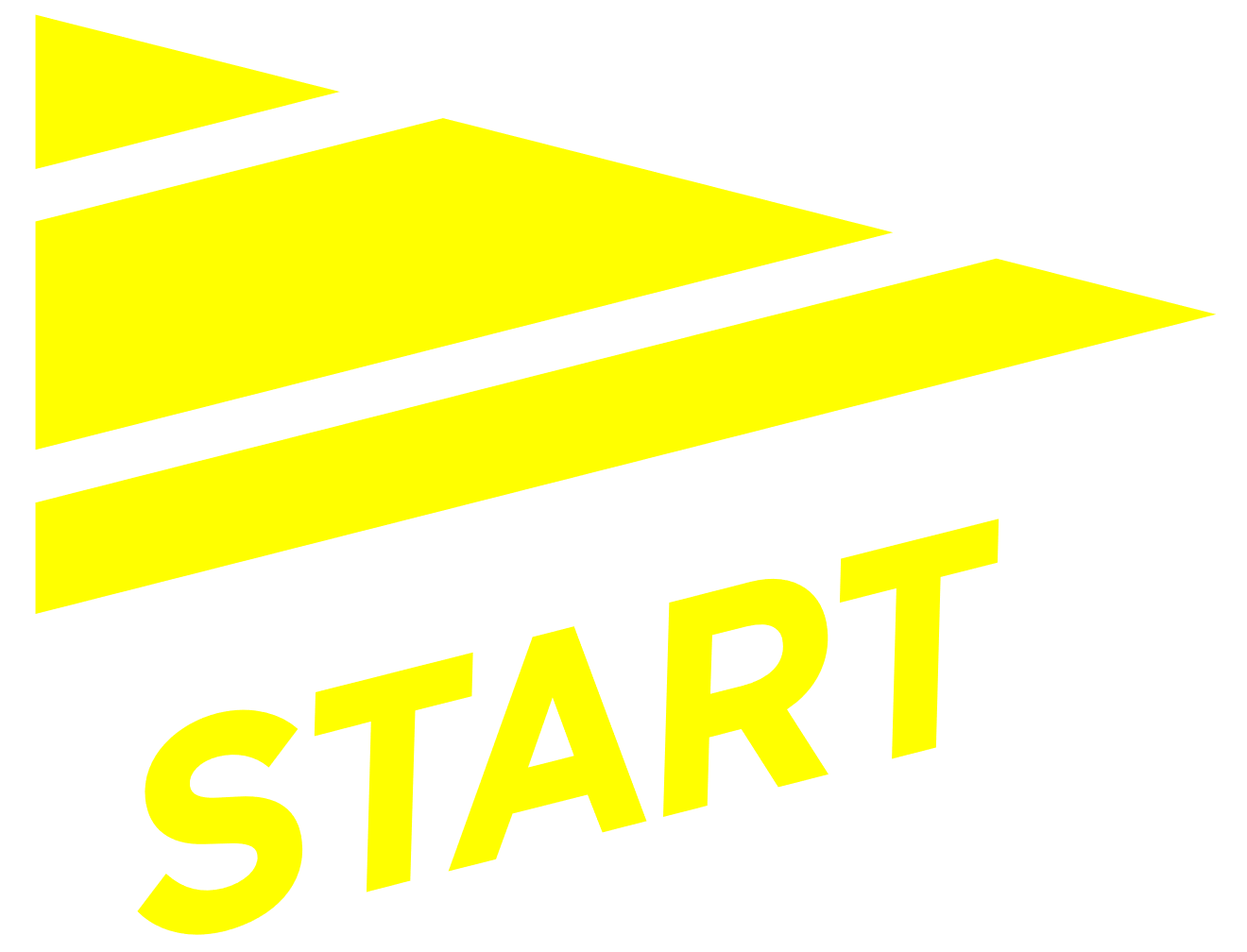 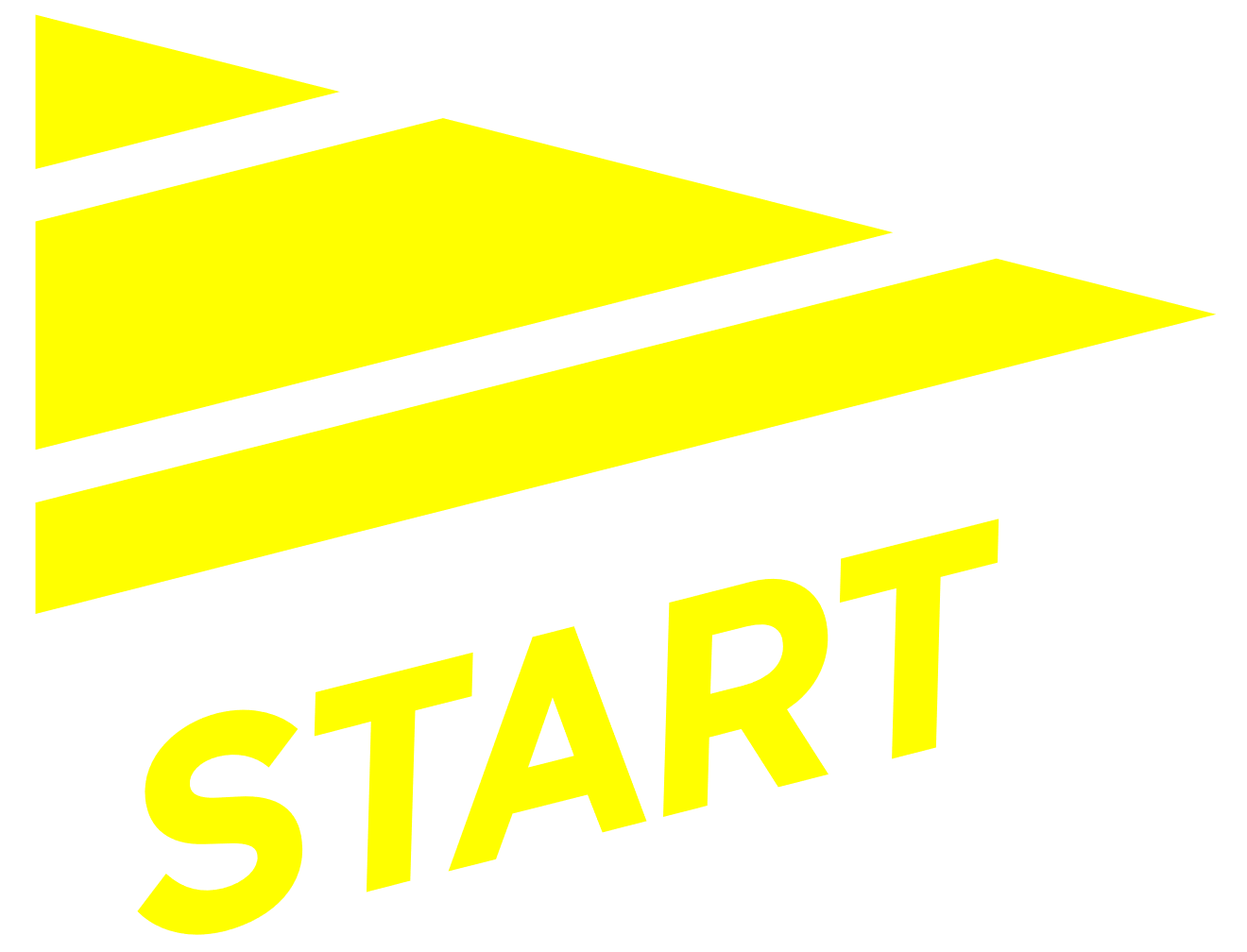 IK Start’s eksterne trenerutviklingsprogram
Trenerutvikling rettet mot utvikling av unge spillere
8 – 10 deltakere fra klubber/samarbeidsklubber i Agder
Søknadsfrist 24. mai
Oppstart i juni
Godkjent av NFF som etterutdanningstiltak
9 Samlinger, samt tett oppfølging i klubb i løpet av 12 måneder

For lovende trenere i lokalfotballen
Ønskelig med trenere som innehar B-lisens, men ikke et krav
Programmet vil inneholde samlinger, referansetiltak samt oppfølging i egen klubb i sesongen 2019/20
Noe egenandel på referansetiltak. Ellers ingen avgift.
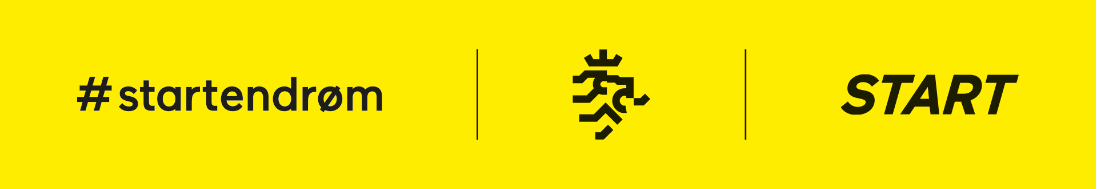 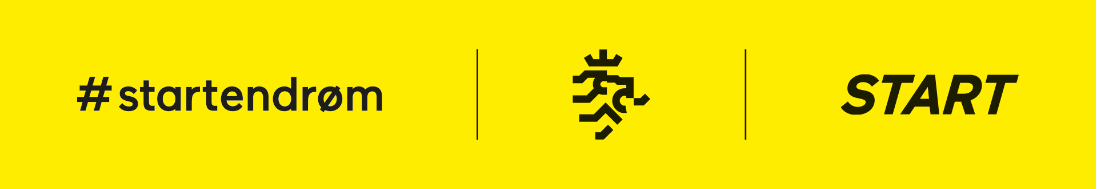